TRƯỜNG TIỂU HỌC NGUYỄN TẤT THÀNH
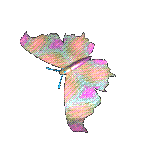 CHÀO MỪNG QUÝ THẦY CÔ
VỀ DỰ GIỜ THĂM LỚP
Thứ năm ngày 10 tháng 4 năm 2025
Tự nhiên và Xã hội
BÀI 26: XÁC ĐỊNH CÁC PHƯƠNG TRONG KHÔNG GIAN.
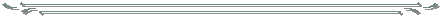 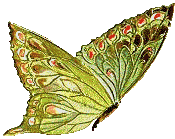 Giáo viên: Nguyễn Thị Bích Ngọc
Lớp:  3a4
Thứ năm ngày 10 tháng 4 năm 2025
TỰ NHIÊN VÀ XÃ HỘI
Bài 25. XÁC ĐỊNH CÁC PHƯƠNG TRONG KHÔNG GIAN (T1)
1. Các phương trong không gian.
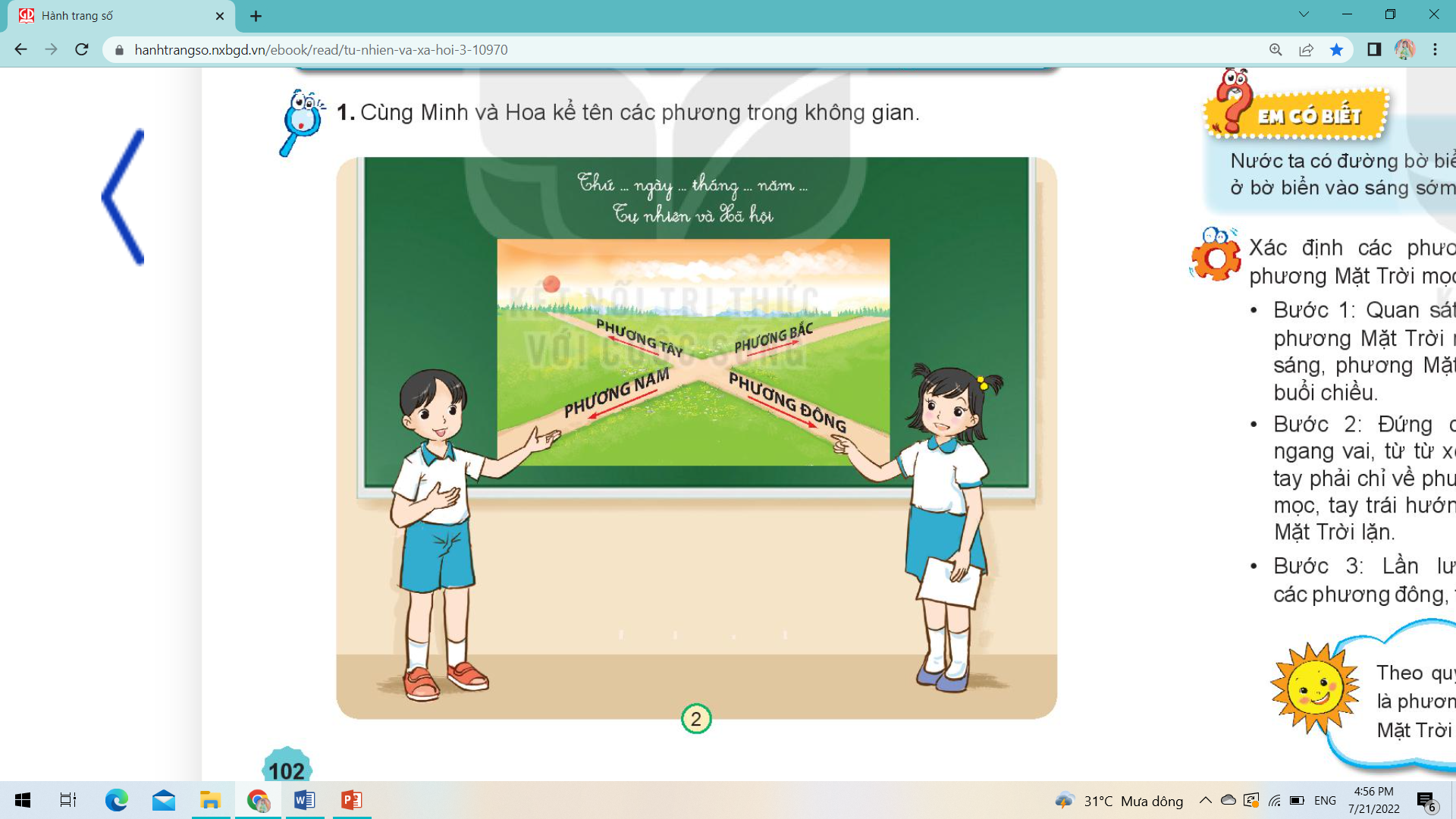 Thứ năm ngày 10 tháng 4 năm 2025
TỰ NHIÊN VÀ XÃ HỘI
Bài 25. XÁC ĐỊNH CÁC PHƯƠNG TRONG KHÔNG GIAN (T1)
2. Hằng ngày, mặt trời mọc lúc nào và lặn lúc nào?
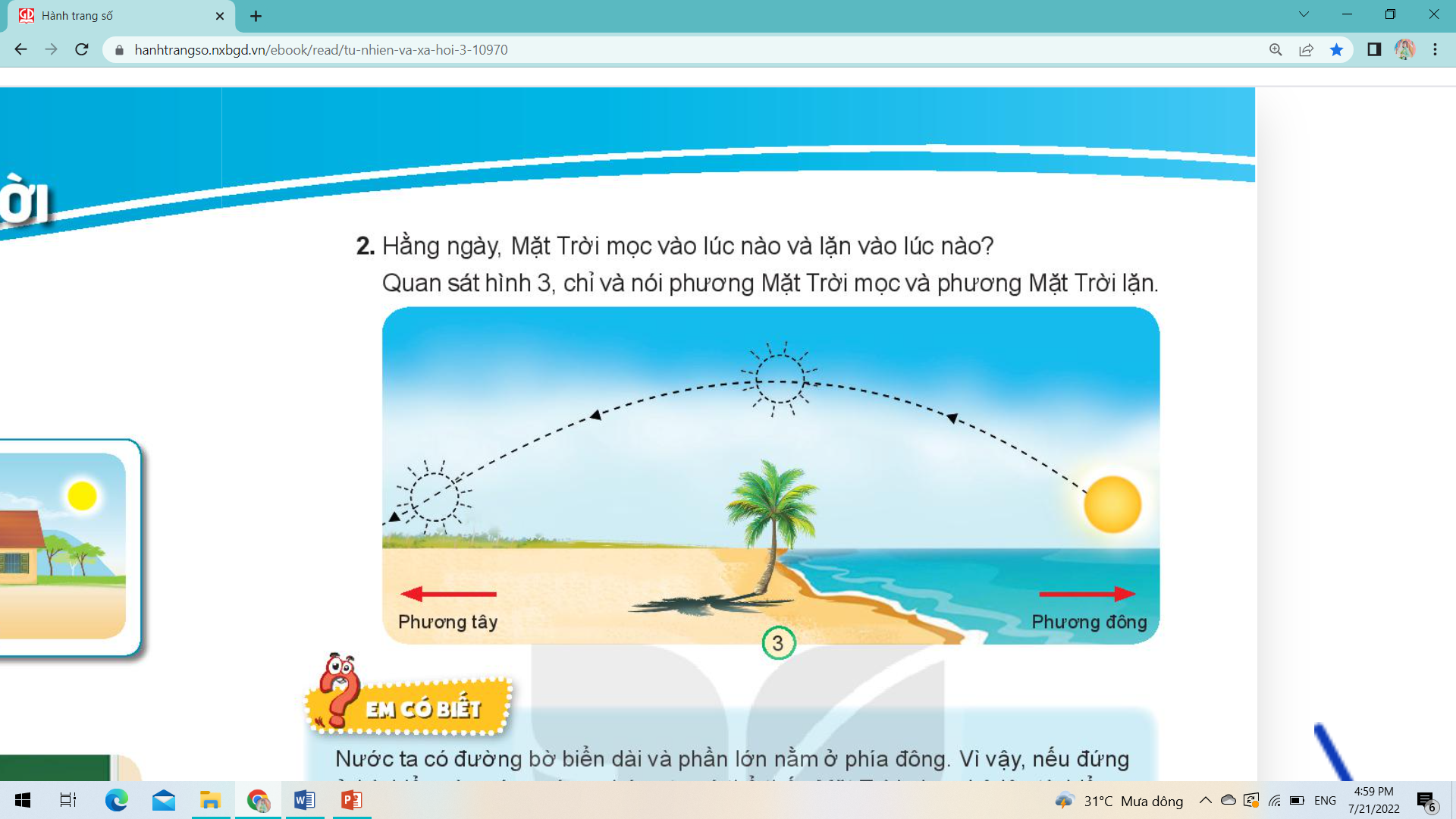 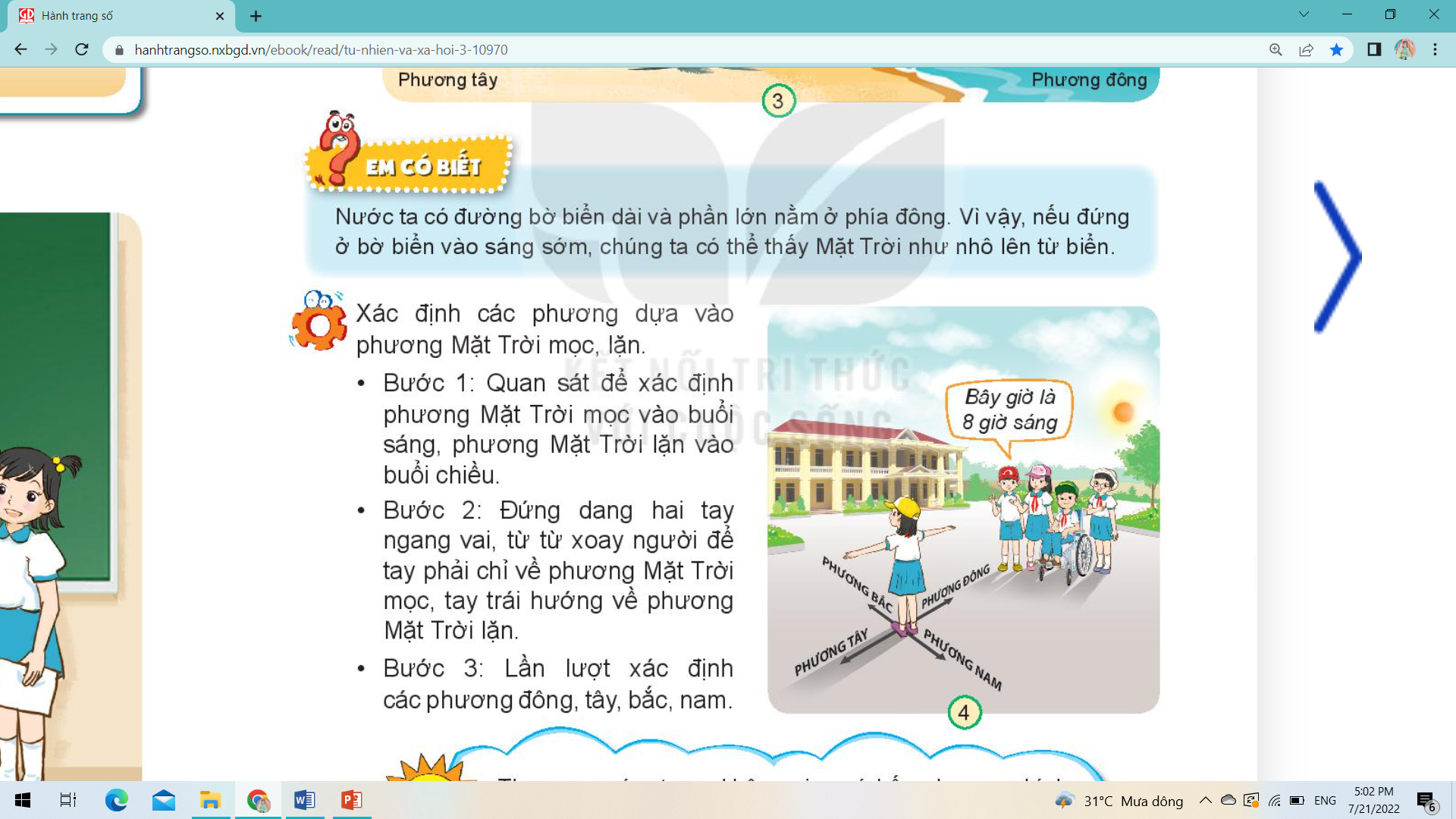 Thứ năm ngày 10 tháng 4 năm 2025
TỰ NHIÊN VÀ XÃ HỘI
Bài 25. XÁC ĐỊNH CÁC PHƯƠNG TRONG KHÔNG GIAN (T1)
3. Thực hành.
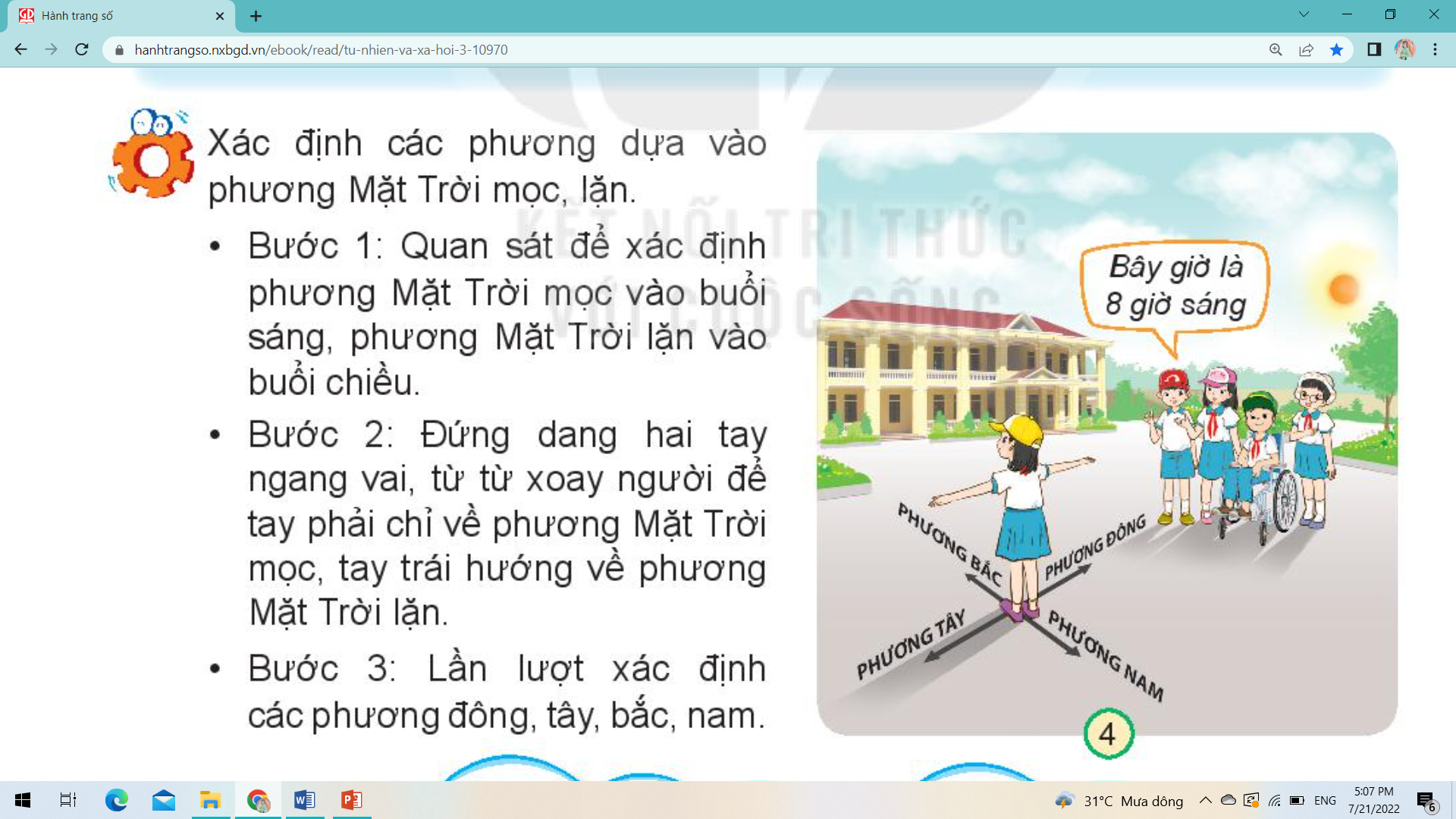 Thứ năm ngày 10 tháng 4 năm 2025
TỰ NHIÊN VÀ XÃ HỘI
Bài 25. XÁC ĐỊNH CÁC PHƯƠNG TRONG KHÔNG GIAN (T1)
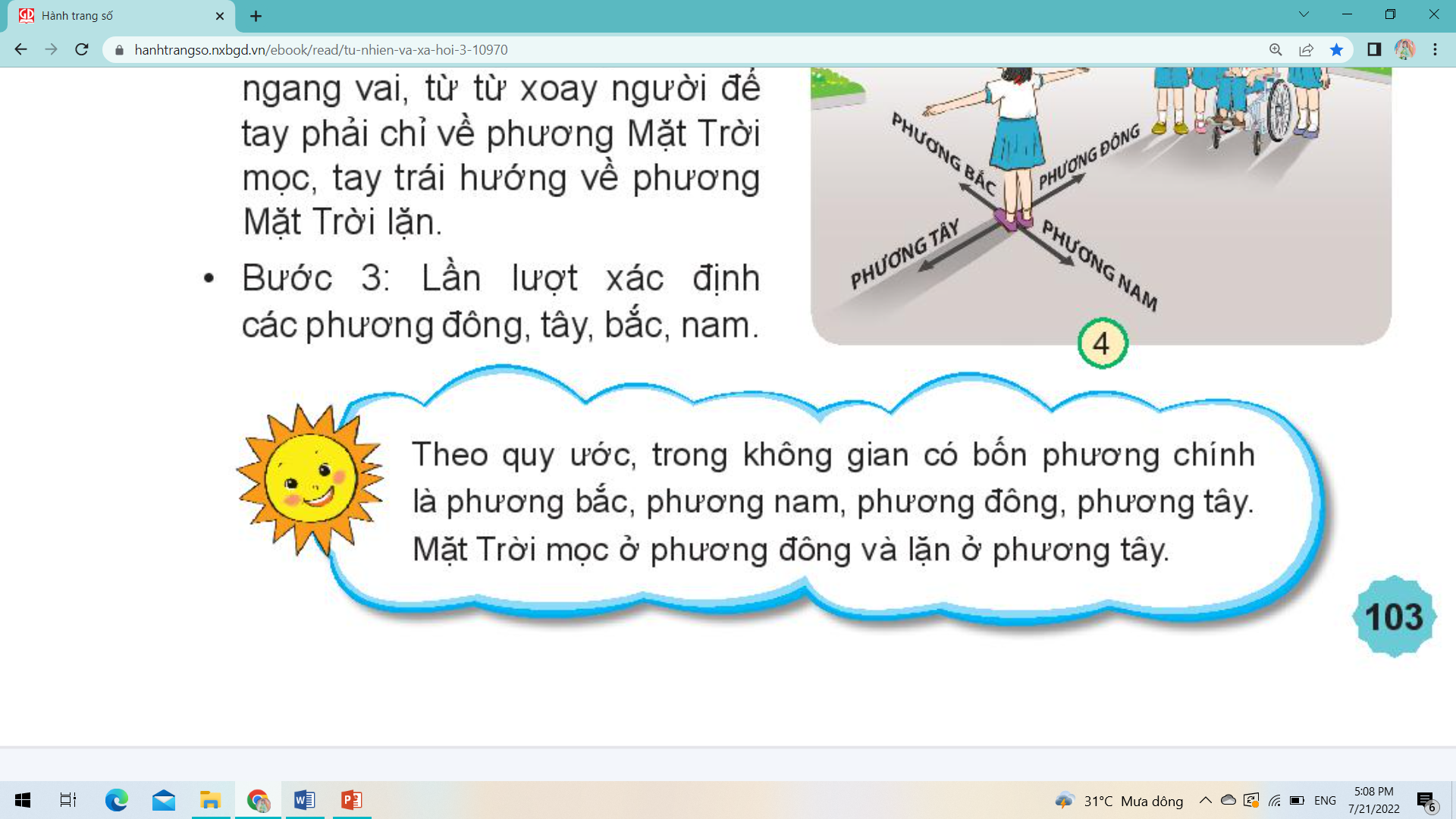 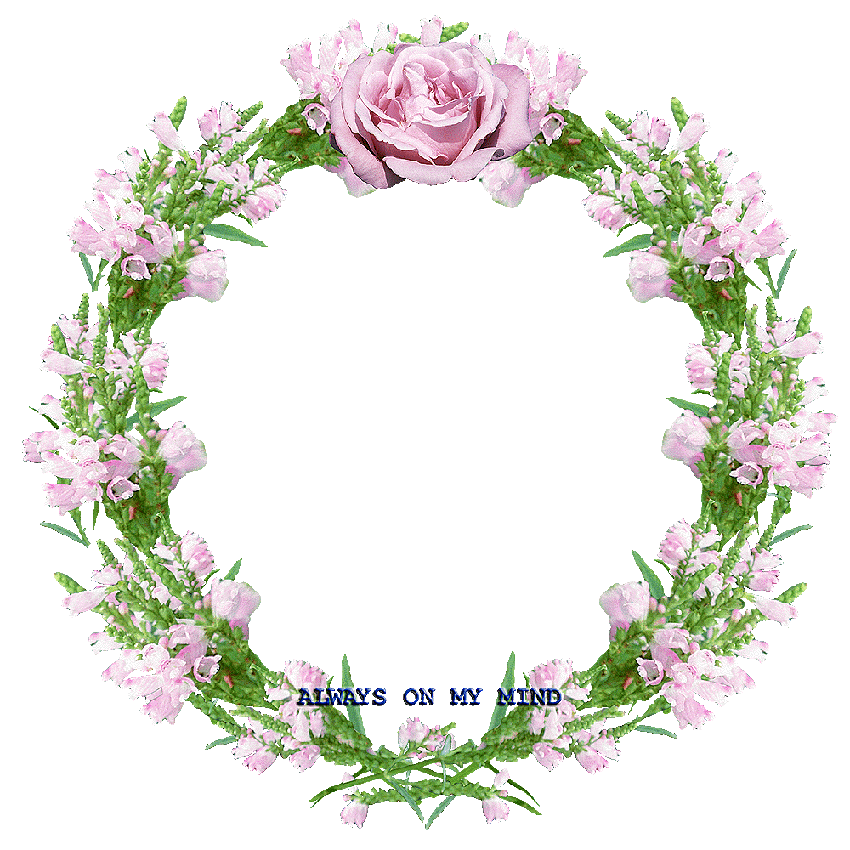 XIN CHÂN THÀNH CẢM ƠN 
QUÝ THẦY CÔ GIÁO VÀ CÁC EM